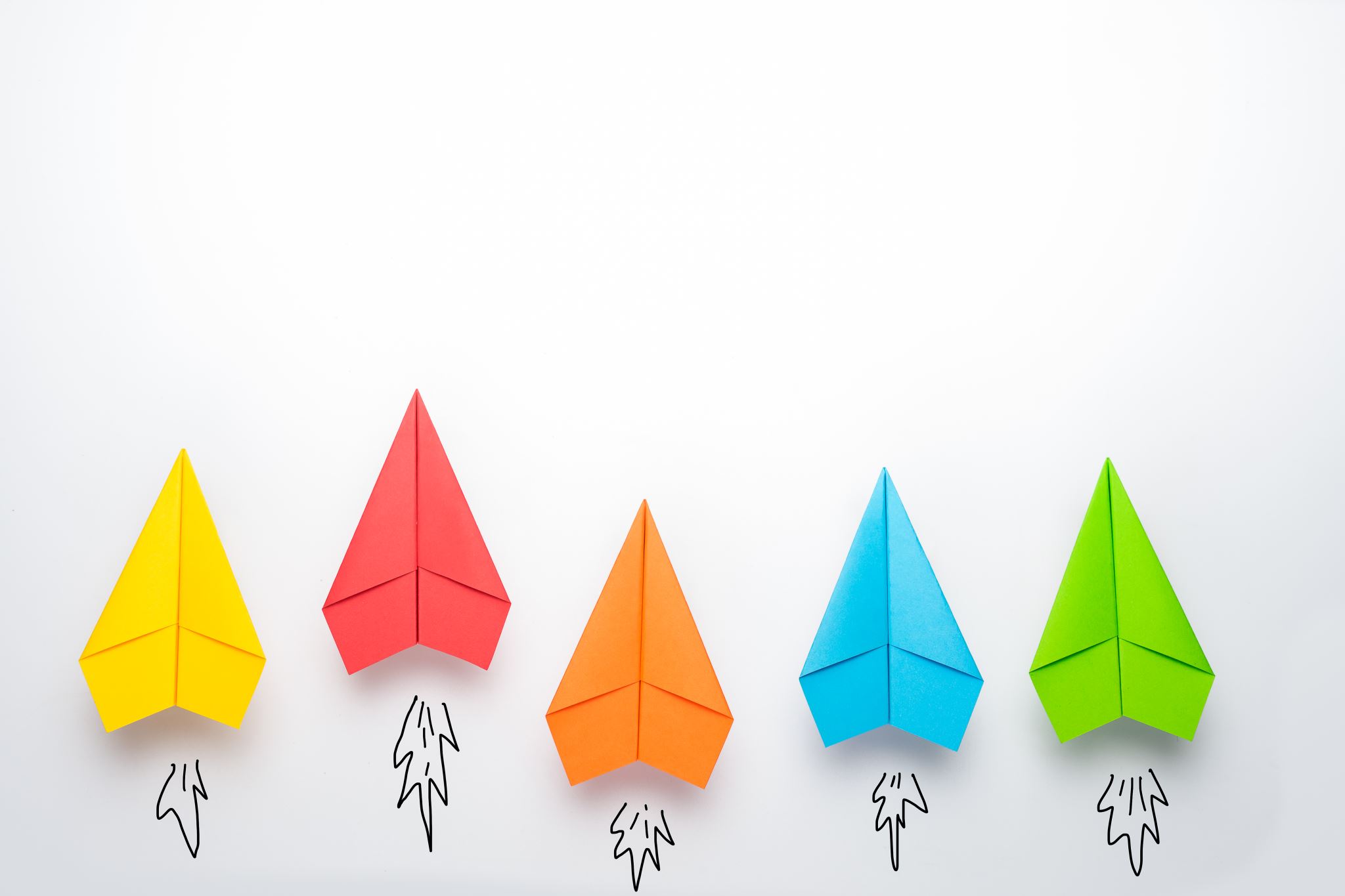 Com 3105 E-Commerce Application Development
Hans Yip
Learning Objectives
What is microservice?
What is microservice?
microService: is an architectural style in which applications are composed from loosely coupled API services with automated lifecycles.
NOTE: Microservice is a variant of the SOA (Service-oriented architecture) architectural style that structures an application as a collection of loosely coupled services.
PAST
Complex, single-unit, Monolithic solutions
Without MicroService
FUTURE
Cloud & microService based, SaaS solutions
With MicroService
Characteristics of microService
Behavior: Deployed Independently & Frequently.
Control: Easily Scale Development.
Reusability: Services are built for reusable.
Resiliency: Independently Affected & Highly Observable (easy to id the problem).
MicroServices vs Monolithic Applications
Traditional software development processes (waterfall, agile, etc) usually result in relatively large teams working on a single, monolithic deployment artifact. 
There are some issues with the traditional approaches:
no single developer (or group of developers) understands the entirety of the application. 
Limited re-use is realized across monolithic applications.
Scaling monolithic applications can be challenging.
MicroServices vs Monolithic Applications
A microservice architecture with cloud deployment technologies and  API management provides an alternate approach to software development. The monolith is instead “broken up” into a set of independent services that are deployed and maintained separately. 
This has the following advantages:
Services are encouraged to be small. (less time to develop, and easy to deploy)
Services using standard interface protocol can be consumed and re-used by other services.
Services exist as independent deployment artifacts and can be scaled independently.
MicroServices vs Monolithic Applications
The tradeoff of this flexibility is complexity. Managing a multitude of distributed services at scale is difficult:
Services potentially are too granular . (good documentation is needed, so that easy to search for them, and easy to id the impact during services downtime. Testing may be complex).
Degrading performance during heavy use of services.